ИНФОРМАЦИОННЫЕ МАТЕРИАЛЫ ПО ТЕМПЕРАТУРНОМУ РЕЖИМУ
НА ТЕРРИТОРИИ  РЕСПУБЛИКИ  КОМИ
(РИСК НАРУШЕНИЯ ЭЛЕКТРОСНАБЖЕНИЯ  НА 31.12.2023-06.01.2024)
Исх. № 1779-2-4-1 от 28.12.2023
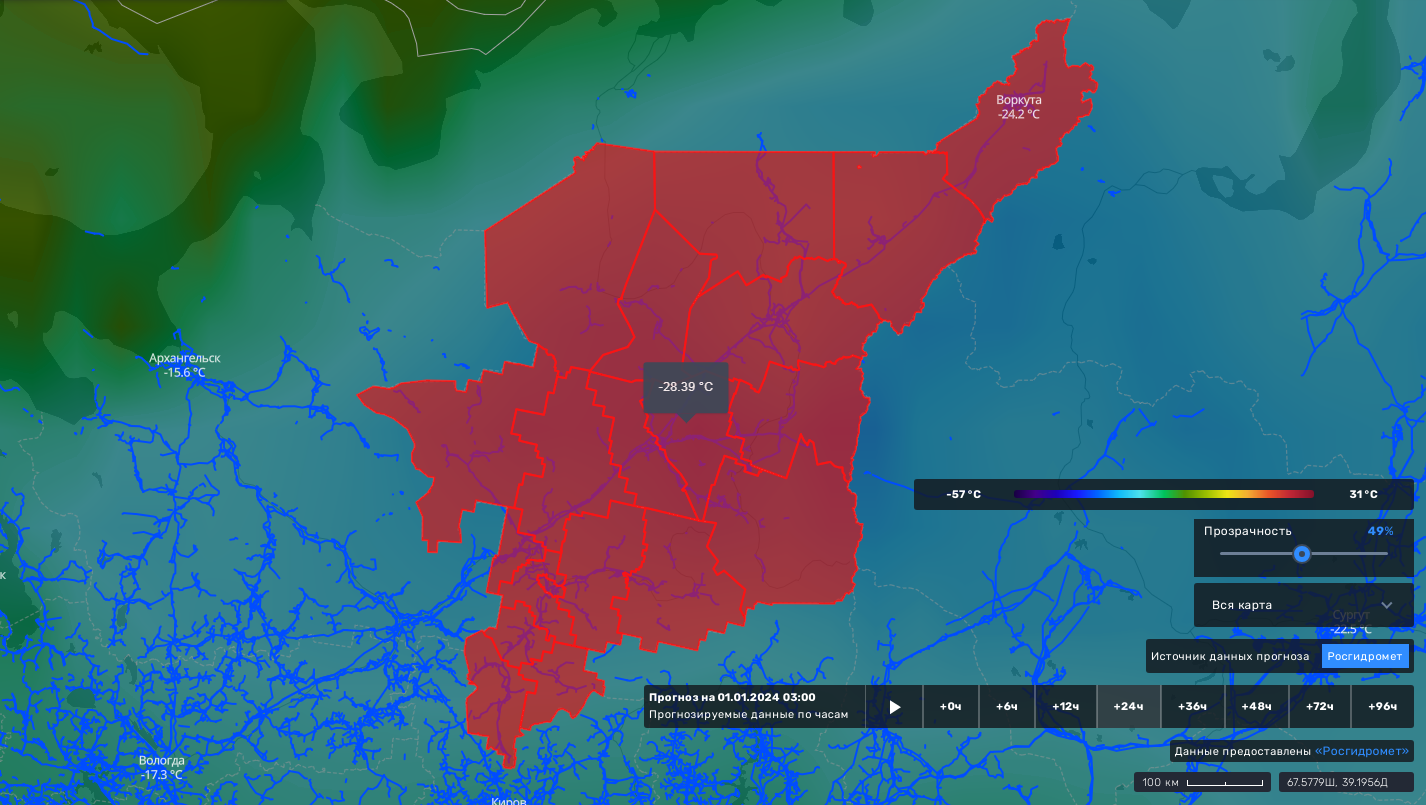 ГО Сыктывкар
МР Усть-Куломский
МР Усть-Вымский
МР Троицко-Печорский
МР Усть-Цилемский
МР Сысольский
МР Койгородский
МР Удорский
МР Прилузский
МР Печора
ГО Инта
МР Княжпогостский
МР Ижемский
ГО Вуктыл
МР Сыктывдинский
МР Корткеросский
ГО Усинск
ГО Ухта
МР Сосногорск
ГО Воркута
954/213
821/150
167/173
180/160
655/144
468/212
67/134
306/102
708/314
566/88
920/211
449/39
415/149
1021/169
50%
50%
40%
50%
50%
50%
50%
50%
50%
40%
50%
40%
40%
40%
50%
50%
40%
40%
50%
50%
1316/116
2306/636
737/187
308/105
137/245
1192/173
6980/22840
3387/244000
1468/40032
2235/51406
5933/14960
3282/19300
1781/121633
10440/3150
3445/15940
5584/33000
6392/31564
6499/15350
6974/22900
2573/9314
896/116900
911/16800
3261/62780
2038/52580
2486/26230
6266/13998
-28
4
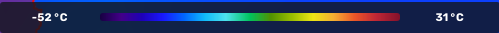 2
-32
3
-30
2
-32
2
-32
-29
2
-32
1
-30
2
-32
2
-31
2
-29
2
-31
2
1
-30
-30
2
-31
3
-31
1
Условные обозначения
3
-31
Температура воздуха
-30
2
-30
1
- линии электропередач
-29
1
ГУ МЧС России по Республике Коми
АРМ №9
12:15  28.12.2023
Исп. Уляшев Д.В.
Тел. 28-46-09
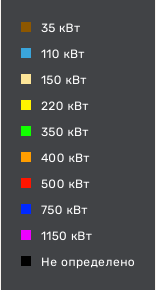 - Температура (УГМС), С
20
- порывы ветра (УГМС), м/с
15
- кол-во домов /населения
- прогноз нарушения ЛЭП (УГМС)
19/330
- износ электроэнергетических систем
- протяженность ЛЭП/ТП (шт.)
321/20
60%
- муниципальное образование
Город
Исх. № 1779-2-4-1 от 28.12.2023
ИНФОРМАЦИОННЫЕ МАТЕРИАЛЫ ПО ТЕМПЕРАТУРНОМУ РЕЖИМУ
НА ТЕРРИТОРИИ МО ГО «ВОРКУТА» РЕСПУБЛИКИ КОМИ 
(РИСКУ НАРУШЕНИЯ ЭЛЕКТРОСНАБЖЕНИЯ НА 31.12.2023-06.01.2024)
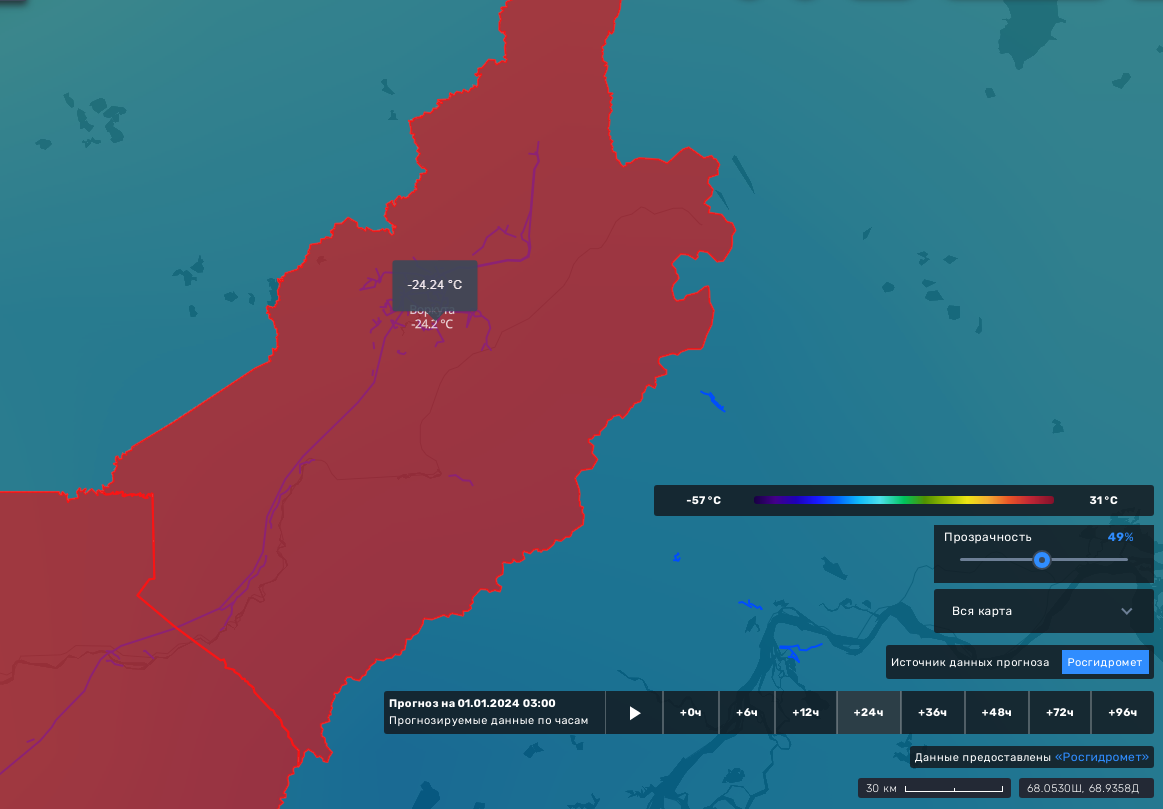 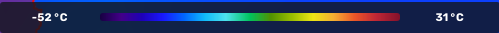 МО ГО Воркута
Условные обозначения
Температура воздуха
- линии электропередач
ГУ МЧС России по Республике Коми
АРМ №9
12:15  28.12.2023
Исп. Уляшев Д.В.
Тел. 28-46-09
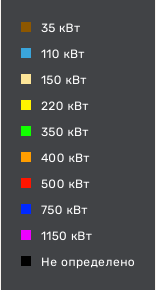 - Температура (УГМС), С
20
- порывы ветра (УГМС), м/с
15
- кол-во домов /населения
- прогноз нарушения ЛЭП (УГМС)
19/330
- износ электроэнергетических систем
- протяженность ЛЭП/ТП (шт.)
321/20
60%
- муниципальное образование
Город
Исх. № 1779-2-4-1 от 28.12.2023
ИНФОРМАЦИОННЫЕ МАТЕРИАЛЫ ПО ТЕМПЕРАТУРНОМУ РЕЖИМУ
НА ТЕРРИТОРИИ МО ГО «ИНТА» РЕСПУБЛИКИ КОМИ 
(РИСКУ НАРУШЕНИЯ ЭЛЕКТРОСНАБЖЕНИЯ НА 31.12.2023-06.01.2024)
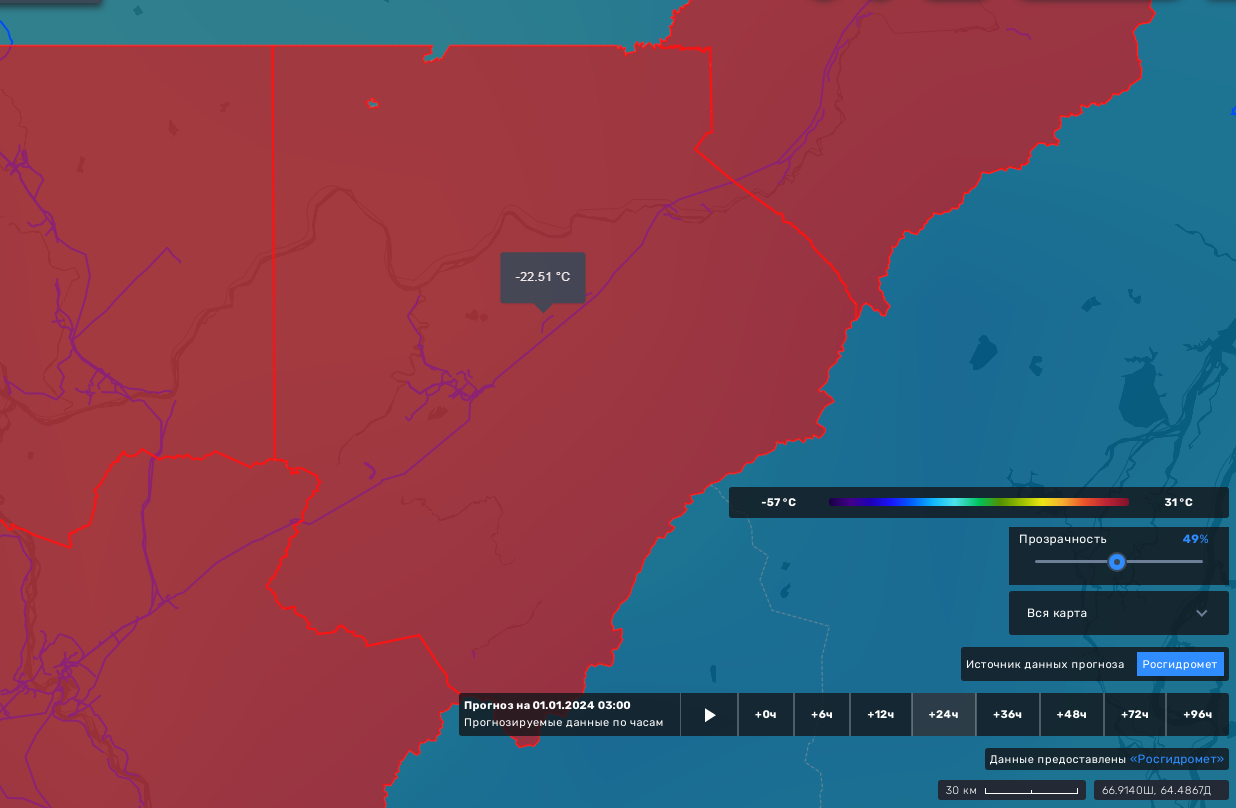 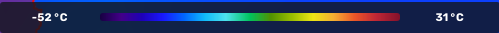 Условные обозначения
МО ГО Инта
Температура воздуха
- линии электропередач
ГУ МЧС России по Республике Коми
АРМ №9
12:15  28.12.2023
Исп. Уляшев Д.В.
Тел. 28-46-09
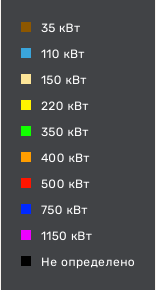 - Температура (УГМС), С
20
- порывы ветра (УГМС), м/с
15
- кол-во домов /населения
- прогноз нарушения ЛЭП (УГМС)
19/330
- износ электроэнергетических систем
- протяженность ЛЭП/ТП (шт.)
321/20
60%
- муниципальное образование
Город
Исх. № 1779-2-4-1 от 28.12.2023
ИНФОРМАЦИОННЫЕ МАТЕРИАЛЫ ПО ТЕМПЕРАТУРНОМУ РЕЖИМУ
НА ТЕРРИТОРИИ МО «УСИНСК» РЕСПУБЛИКИ КОМИ 
(РИСКУ НАРУШЕНИЯ ЭЛЕКТРОСНАБЖЕНИЯ НА 31.12.2023-06.01.2024)
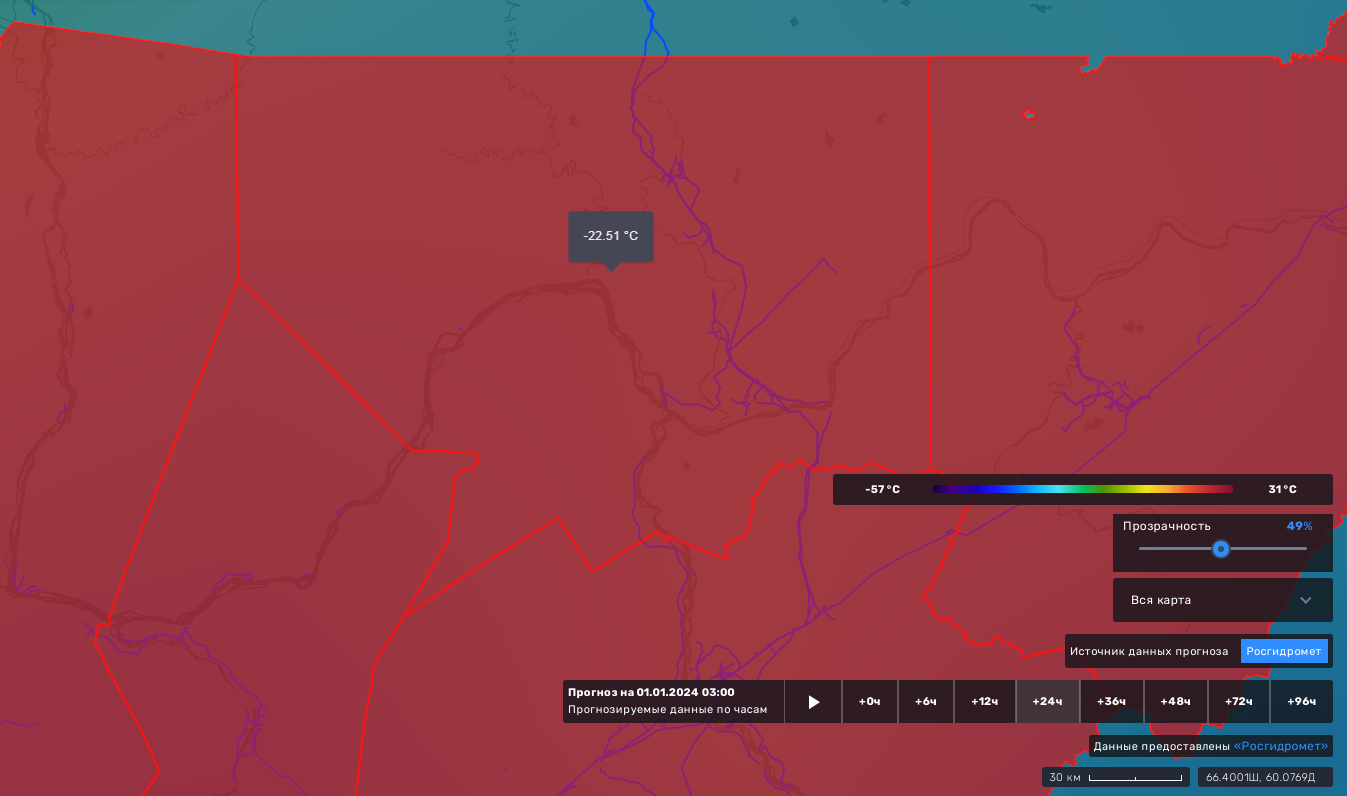 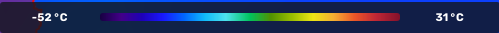 МО Усинск
Условные обозначения
Температура воздуха
- линии электропередач
ГУ МЧС России по Республике Коми
АРМ №9
12:15  28.12.2023
Исп. Уляшев Д.В.
Тел. 28-46-09
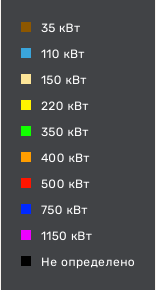 - Температура (УГМС), С
20
- порывы ветра (УГМС), м/с
15
- кол-во домов /населения
- прогноз нарушения ЛЭП (УГМС)
19/330
- износ электроэнергетических систем
- протяженность ЛЭП/ТП (шт.)
321/20
60%
- муниципальное образование
Город
Исх. № 1779-2-4-1 от 28.12.2023
ИНФОРМАЦИОННЫЕ МАТЕРИАЛЫ ПО ТЕМПЕРАТУРНОМУ РЕЖИМУ
НА ТЕРРИТОРИИ МО  МР «УСТЬ-ЦИЛЕМСКИЙ» РЕСПУБЛИКИ КОМИ 
(РИСКУ НАРУШЕНИЯ ЭЛЕКТРОСНАБЖЕНИЯ НА 31.12.2023-06.01.2024)
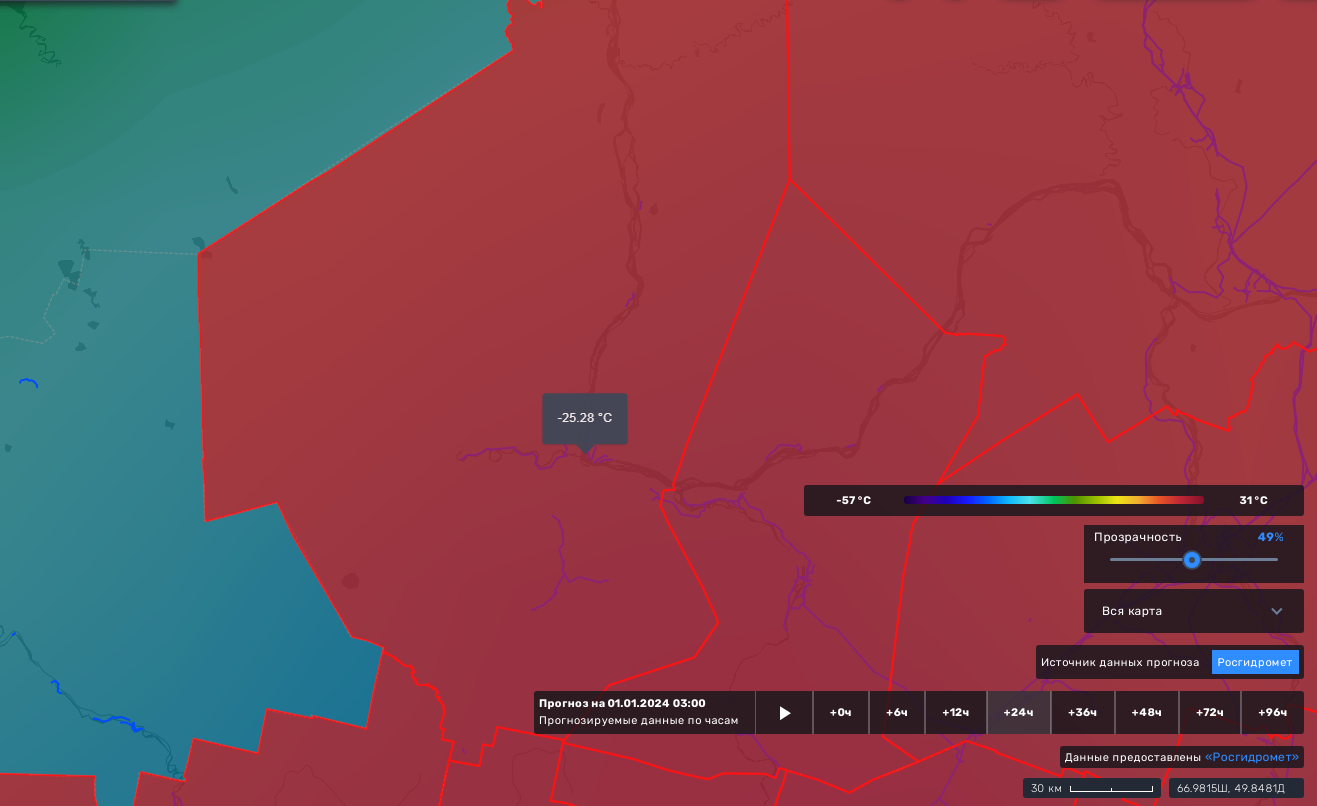 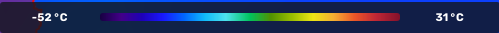 МО МР Усть-Цилемский
Условные обозначения
Температура воздуха
- медучреждения
- Гарнизоны ПСЧ
- линии электропередач
ГУ МЧС России по Республике Коми
АРМ №9
12:15  28.12.2023
Исп. Уляшев Д.В.
Тел. 28-46-09
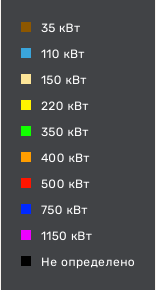 - Температура (УГМС), С
20
- порывы ветра (УГМС), м/с
15
- кол-во домов /населения
- прогноз нарушения ЛЭП (УГМС)
19/330
- износ электроэнергетических систем
- протяженность ЛЭП/ТП (шт.)
321/20
60%
- муниципальное образование
Город
Исх. № 1779-2-4-1 от 28.12.2023
ИНФОРМАЦИОННЫЕ МАТЕРИАЛЫ ПО ТЕМПЕРАТУРНОМУ РЕЖИМУ
НА ТЕРРИТОРИИ МО МР «ИЖЕМСКИЙ» РЕСПУБЛИКИ КОМИ 
(РИСКУ НАРУШЕНИЯ ЭЛЕКТРОСНАБЖЕНИЯ НА 31.12.2023-06.01.2024)
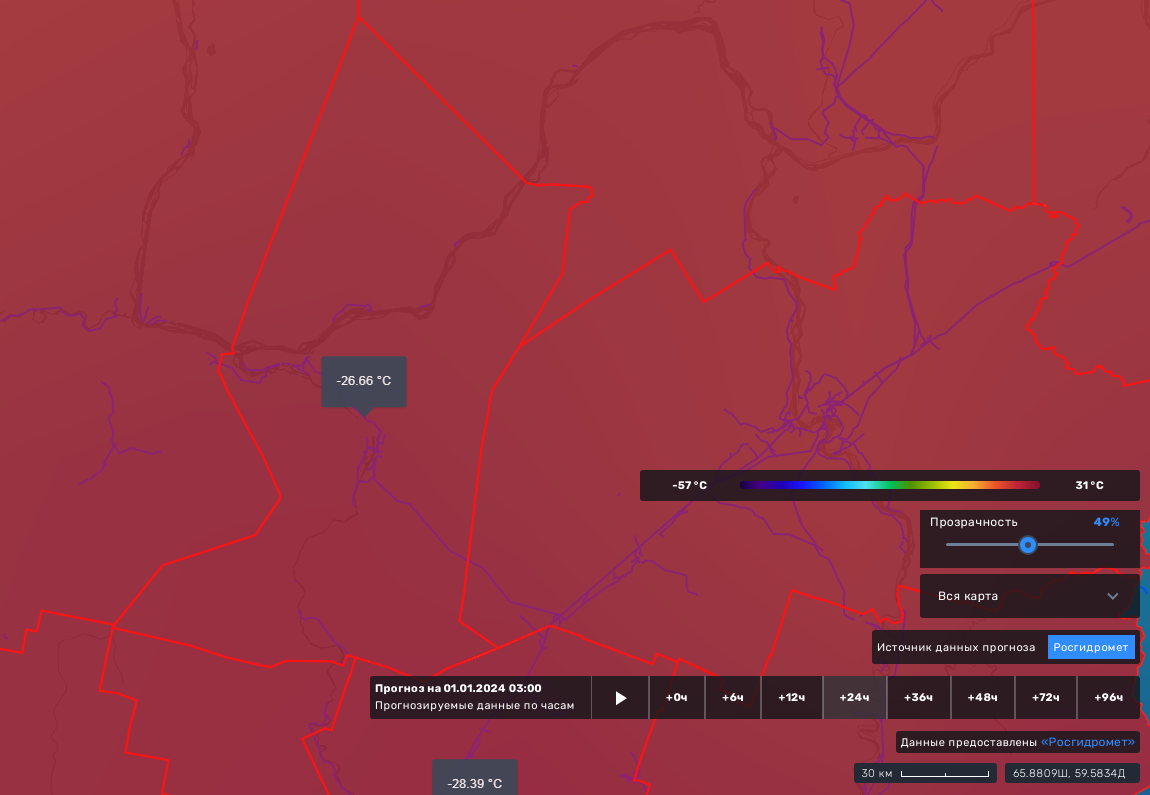 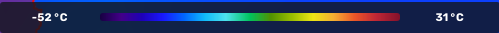 МО МР Ижемский
Условные обозначения
Температура воздуха
- медучреждения
- Гарнизоны ПСЧ
- линии электропередач
ГУ МЧС России по Республике Коми
АРМ №9
12:15  28.12.2023
Исп. Уляшев Д.В.
Тел. 28-46-09
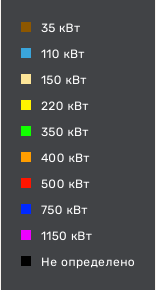 - Температура (УГМС), С
20
- порывы ветра (УГМС), м/с
15
- кол-во домов /населения
- прогноз нарушения ЛЭП (УГМС)
19/330
- износ электроэнергетических систем
- протяженность ЛЭП/ТП (шт.)
321/20
60%
- муниципальное образование
Город
Исх. № 1779-2-4-1 от 28.12.2023
ИНФОРМАЦИОННЫЕ МАТЕРИАЛЫ ПО ТЕМПЕРАТУРНОМУ РЕЖИМУ
НА ТЕРРИТОРИИ МО МР «ПЕЧОРА» РЕСПУБЛИКИ КОМИ 
(РИСКУ НАРУШЕНИЯ ЭЛЕКТРОСНАБЖЕНИЯ НА 31.12.2023-06.01.2024)
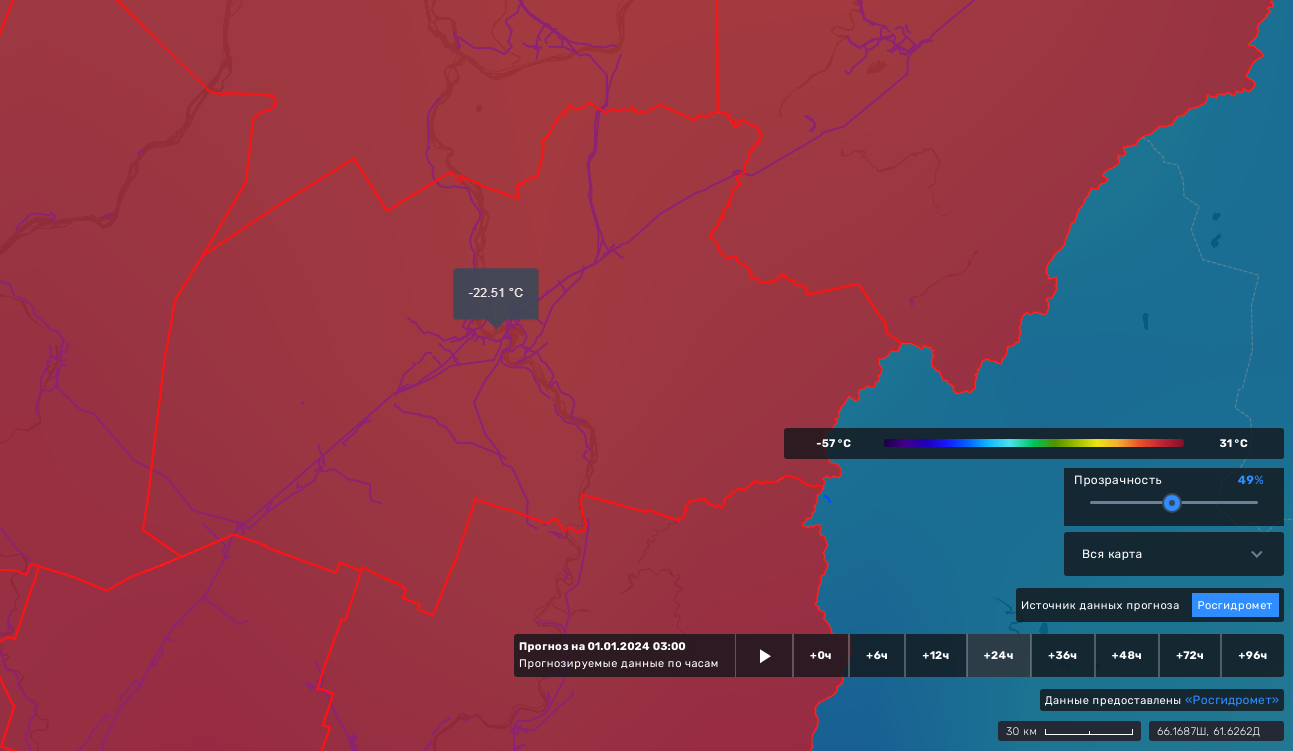 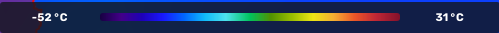 МО МР Печора
Условные обозначения
Температура воздуха
- линии электропередач
ГУ МЧС России по Республике Коми
АРМ №9
12:15  28.12.2023
Исп. Уляшев Д.В.
Тел. 28-46-09
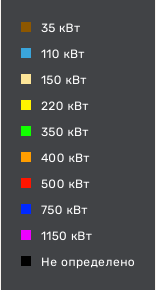 - Температура (УГМС), С
20
- порывы ветра (УГМС), м/с
15
- кол-во домов /населения
- прогноз нарушения ЛЭП (УГМС)
19/330
- износ электроэнергетических систем
- протяженность ЛЭП/ТП (шт.)
321/20
60%
- муниципальное образование
Город
Исх. № 1779-2-4-1 от 28.12.2023
ИНФОРМАЦИОННЫЕ МАТЕРИАЛЫ ПО ТЕМПЕРАТУРНОМУ РЕЖИМУ
НА ТЕРРИТОРИИ МО ГО «ВУКТЫЛ» РЕСПУБЛИКИ КОМИ 
(РИСКУ НАРУШЕНИЯ ЭЛЕКТРОСНАБЖЕНИЯ НА 31.12.2023-06.01.2024)
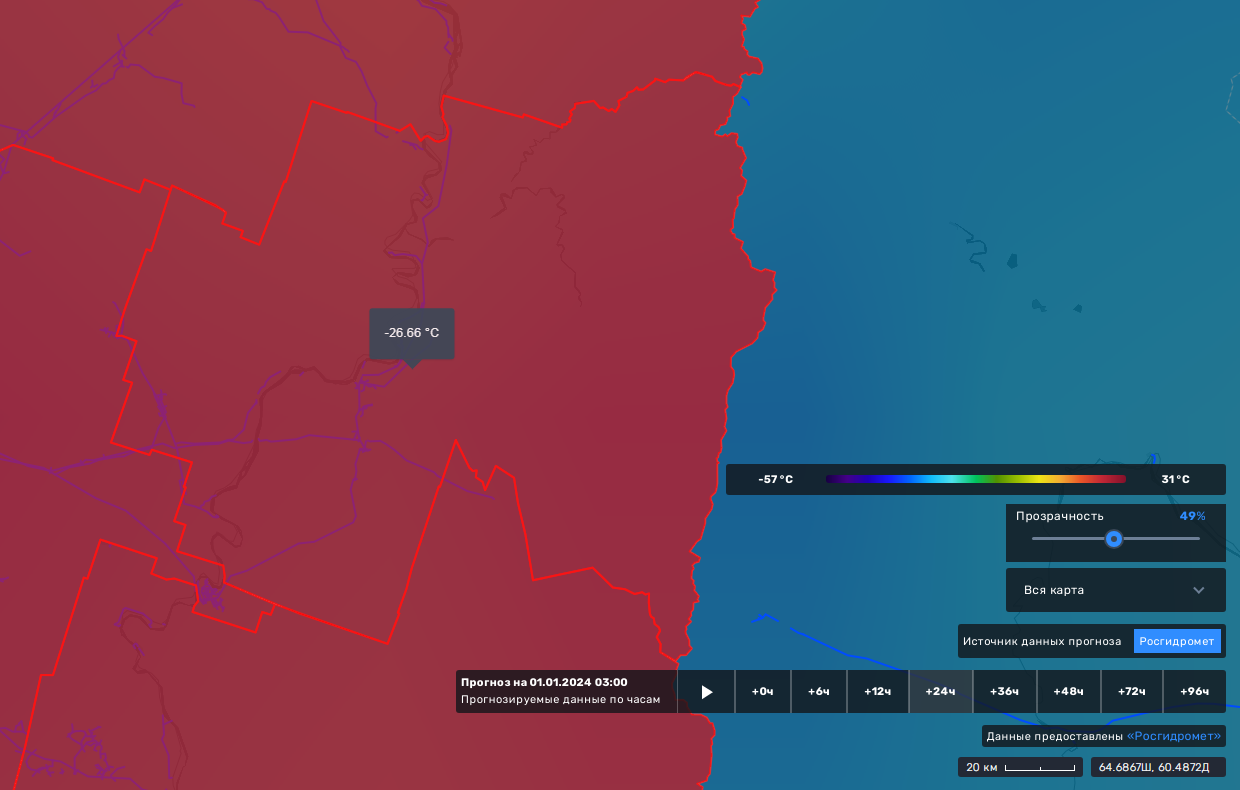 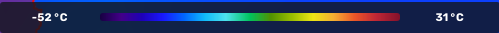 МО ГО Вуктыл
Условные обозначения
Температура воздуха
- медучреждения
- Гарнизоны ПСЧ
- линии электропередач
ГУ МЧС России по Республике Коми
АРМ №9
12:15  28.12.2023
Исп. Уляшев Д.В.
Тел. 28-46-09
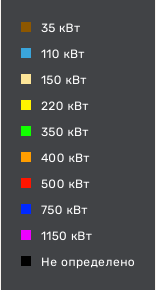 - Температура (УГМС), С
20
- порывы ветра (УГМС), м/с
15
- кол-во домов /населения
- прогноз нарушения ЛЭП (УГМС)
19/330
- износ электроэнергетических систем
- протяженность ЛЭП/ТП (шт.)
321/20
60%
- муниципальное образование
Город
Исх. № 1779-2-4-1 от 28.12.2023
ИНФОРМАЦИОННЫЕ МАТЕРИАЛЫ ПО ТЕМПЕРАТУРНОМУ РЕЖИМУ 
НА ТЕРРИТОРИИ МО МР «СОСНОГОРСК» РЕСПУБЛИКИ КОМИ 
(РИСКУ НАРУШЕНИЯ ЭЛЕКТРОСНАБЖЕНИЯ НА 31.12.2023-06.01.2024)
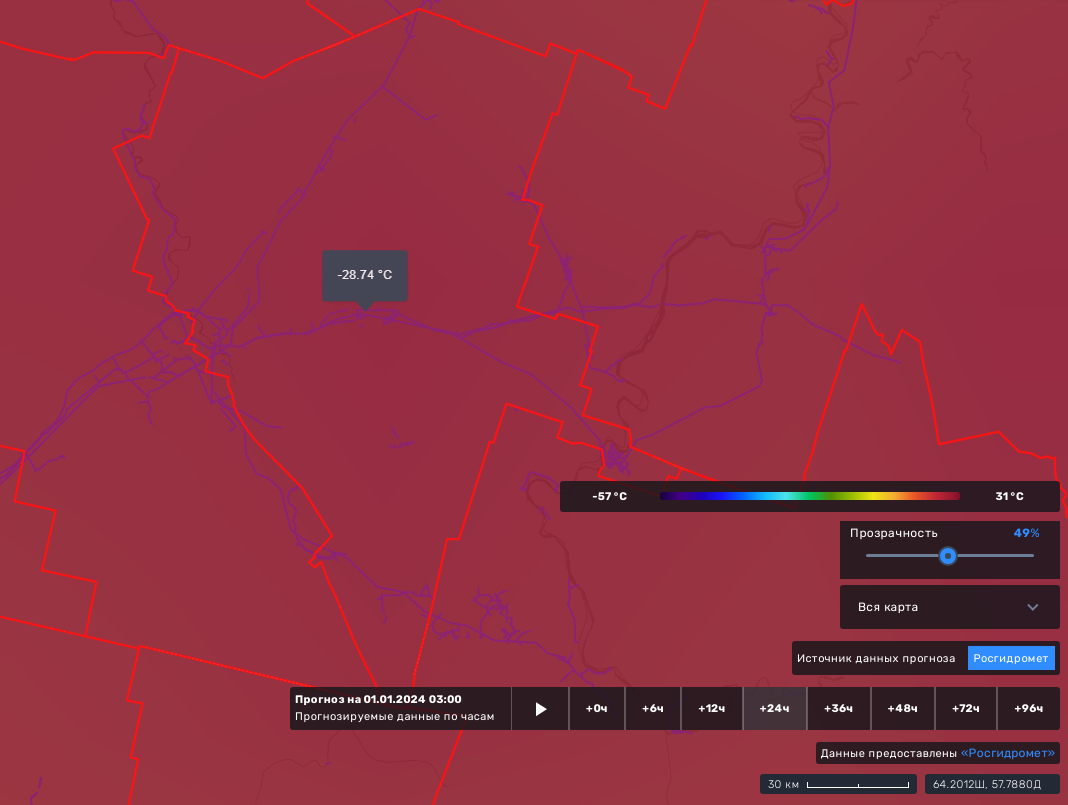 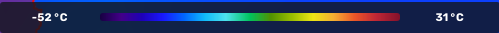 МО МР Сосногорск
Условные обозначения
Температура воздуха
- линии электропередач
ГУ МЧС России по Республике Коми
АРМ №9
12:15  28.12.2023
Исп. Уляшев Д.В.
Тел. 28-46-09
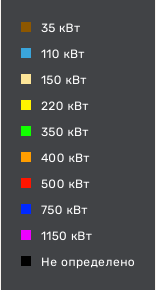 - Температура (УГМС), С
20
- порывы ветра (УГМС), м/с
15
- кол-во домов /населения
- прогноз нарушения ЛЭП (УГМС)
19/330
- износ электроэнергетических систем
- протяженность ЛЭП/ТП (шт.)
321/20
60%
- муниципальное образование
Город
Исх. № 1779-2-4-1 от 28.12.2023
ИНФОРМАЦИОННЫЕ МАТЕРИАЛЫ ПО ТЕМПЕРАТУРНОМУ РЕЖИМУ
НА ТЕРРИТОРИИ МО ГО «УХТА» РЕСПУБЛИКИ КОМИ 
(РИСКУ НАРУШЕНИЯ ЭЛЕКТРОСНАБЖЕНИЯ НА 31.12.2023-06.01.2024)
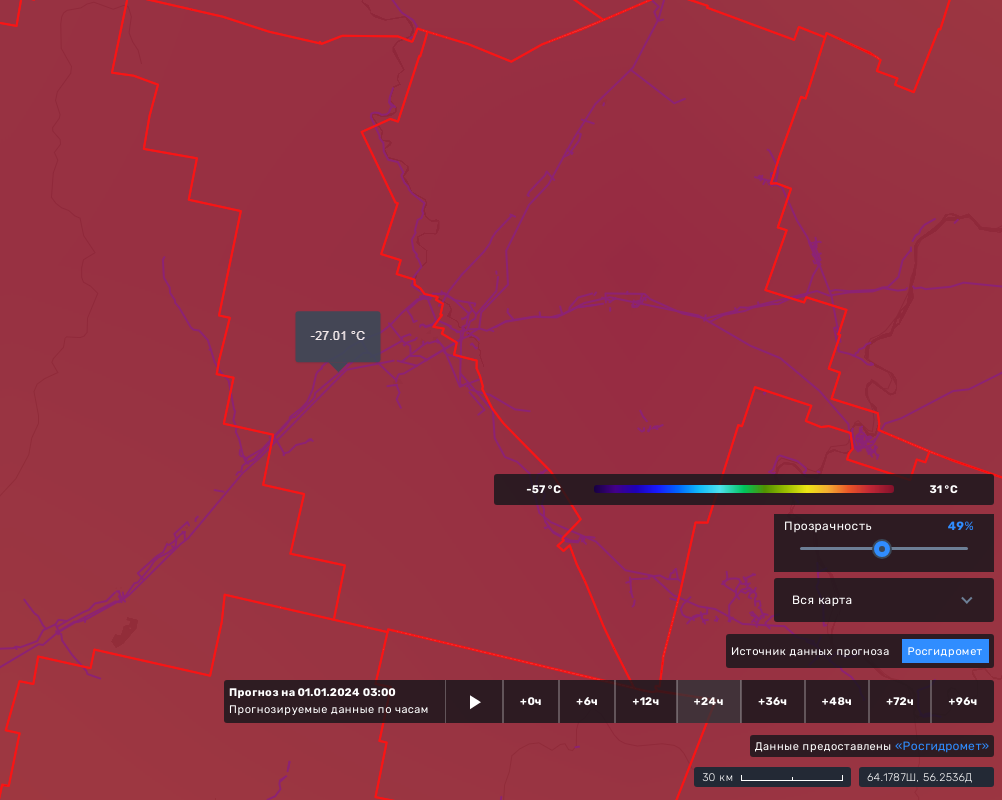 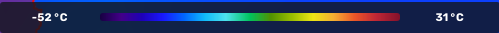 МО ГО Ухта
Условные обозначения
Температура воздуха
- медучреждения
- Гарнизоны ПСЧ
- линии электропередач
ГУ МЧС России по Республике Коми
АРМ №9
12:15  28.12.2023
Исп. Уляшев Д.В.
Тел. 28-46-09
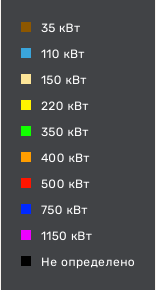 - Температура (УГМС), С
20
- порывы ветра (УГМС), м/с
15
- кол-во домов /населения
- прогноз нарушения ЛЭП (УГМС)
19/330
- износ электроэнергетических систем
- протяженность ЛЭП/ТП (шт.)
321/20
60%
- муниципальное образование
Город
Исх. № 1779-2-4-1 от 28.12.2023
ИНФОРМАЦИОННЫЕ МАТЕРИАЛЫ ПО ТЕМПЕРАТУРНОМУ РЕЖИМУ
 НА ТЕРРИТОРИИ МО МР «КНЯЖПОГОСТСКИЙ» 
РЕСПУБЛИКИ КОМИ (РИСКУ НАРУШЕНИЯ ЭЛЕКТРОСНАБЖЕНИЯ НА 31.12.2023-06.01.2024)
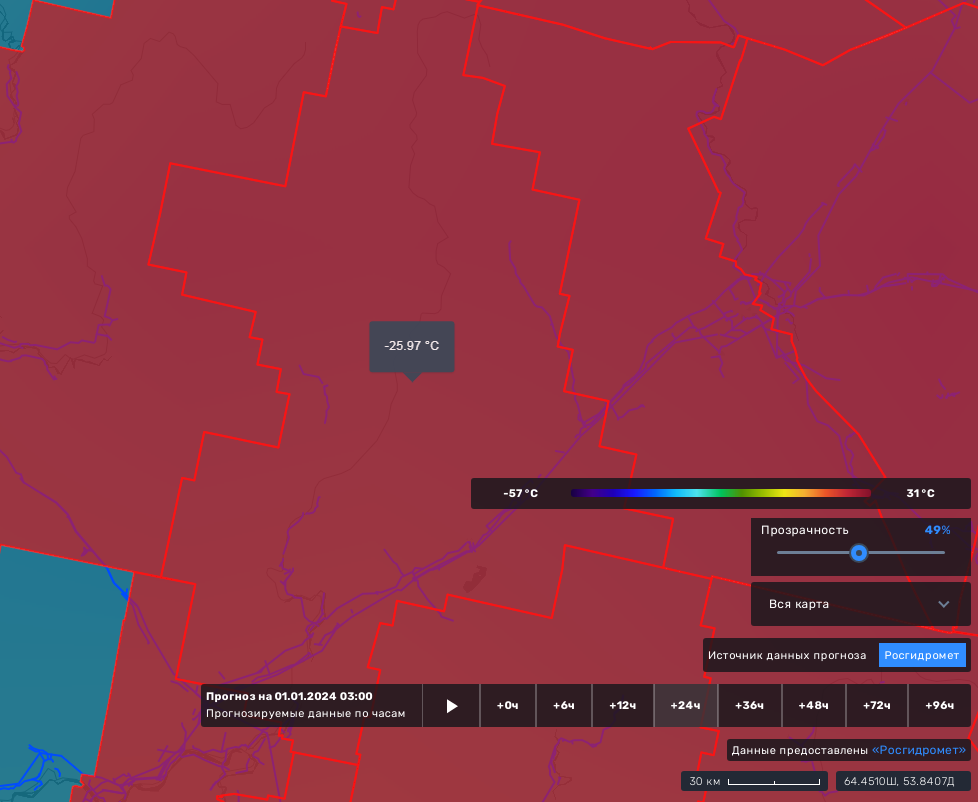 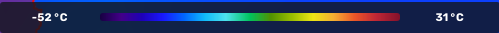 МО МР Княжпогостский
Условные обозначения
Температура воздуха
- линии электропередач
ГУ МЧС России по Республике Коми
АРМ №9
12:15  28.12.2023
Исп. Уляшев Д.В.
Тел. 28-46-09
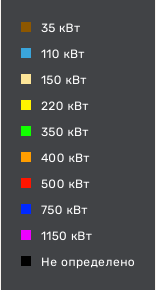 - Температура (УГМС), С
20
- порывы ветра (УГМС), м/с
15
- кол-во домов /населения
- прогноз нарушения ЛЭП (УГМС)
19/330
- износ электроэнергетических систем
- протяженность ЛЭП/ТП (шт.)
321/20
60%
- муниципальное образование
Город
Исх. № 1779-2-4-1 от 28.12.2023
ИНФОРМАЦИОННЫЕ МАТЕРИАЛЫ ПО ТЕМПЕРАТУРНОМУ РЕЖИМУ 
НА ТЕРРИТОРИИ МО МР «УДОРСКИЙ» РЕСПУБЛИКИ КОМИ 
(РИСКУ НАРУШЕНИЯ ЭЛЕКТРОСНАБЖЕНИЯ НА 31.12.2023-06.01.2024)
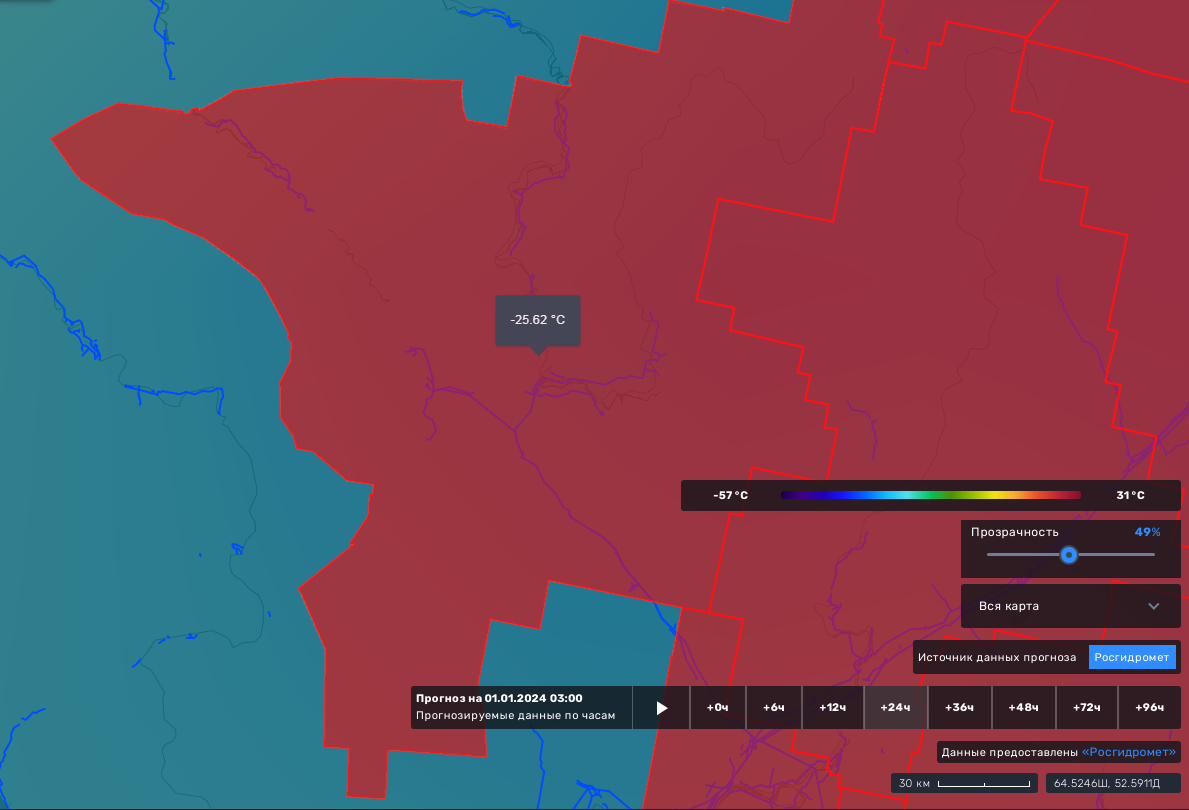 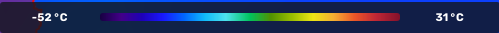 МО МР Удорский
Условные обозначения
Температура воздуха
- линии электропередач
ГУ МЧС России по Республике Коми
АРМ №9
12:15  28.12.2023
Исп. Уляшев Д.В.
Тел. 28-46-09
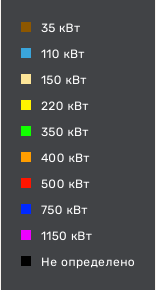 - Температура (УГМС), С
20
- порывы ветра (УГМС), м/с
15
- кол-во домов /населения
- прогноз нарушения ЛЭП (УГМС)
19/330
- износ электроэнергетических систем
- протяженность ЛЭП/ТП (шт.)
321/20
60%
- муниципальное образование
Город
Исх. № 1779-2-4-1 от 28.12.2023
ИНФОРМАЦИОННЫЕ МАТЕРИАЛЫ ПО ТЕМПЕРАТУРНОМУ РЕЖИМУ
НА ТЕРРИТОРИИ МО МР  «ТРОИЦКО-ПЕЧОРСКИЙ» РЕСПУБЛИКИ КОМИ
(РИСК НАРУШЕНИЯ ЭЛЕКТРОСНАБЖЕНИЯ НА 31.12.2023-06.01.2024)
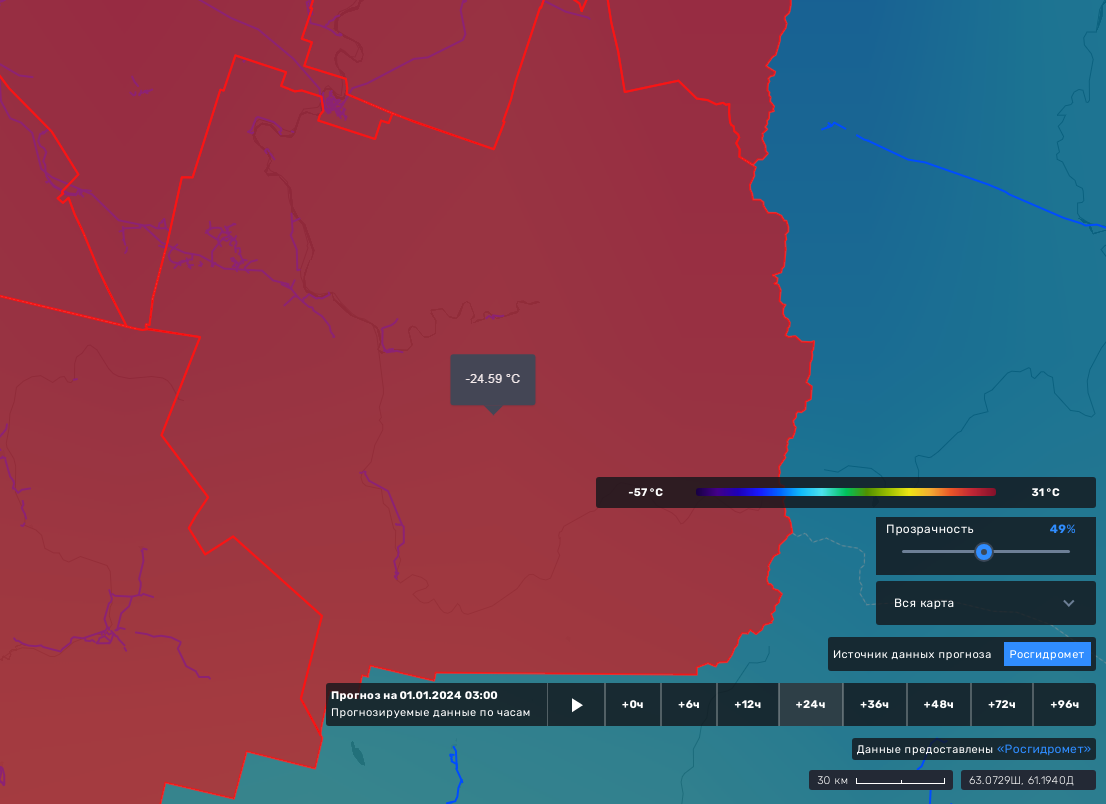 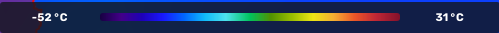 МО МР Троицко-Печоский
Условные обозначения
Температура воздуха
- линии электропередач
ГУ МЧС России по Республике Коми
АРМ №9
12:15  28.12.2023
Исп. Уляшев Д.В.
Тел. 28-46-09
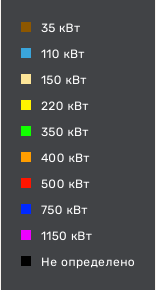 - Температура (УГМС), С
20
- порывы ветра (УГМС), м/с
15
- кол-во домов /населения
- прогноз нарушения ЛЭП (УГМС)
19/330
- износ электроэнергетических систем
- протяженность ЛЭП/ТП (шт.)
321/20
60%
- муниципальное образование
Город
Исх. № 1779-2-4-1 от 28.12.2023
ИНФОРМАЦИОННЫЕ МАТЕРИАЛЫ ПО ТЕМПЕРАТУРНОМУ РЕЖИМУ 
НА ТЕРРИТОРИИ МО МР «УСТЬ-КУЛОМСКИЙ» РЕСПУБЛИКИ КОМИ
(РИСК НАРУШЕНИЯ ЭЛЕКТРОСНАБЖЕНИЯ НА 31.12.2023-06.01.2024)
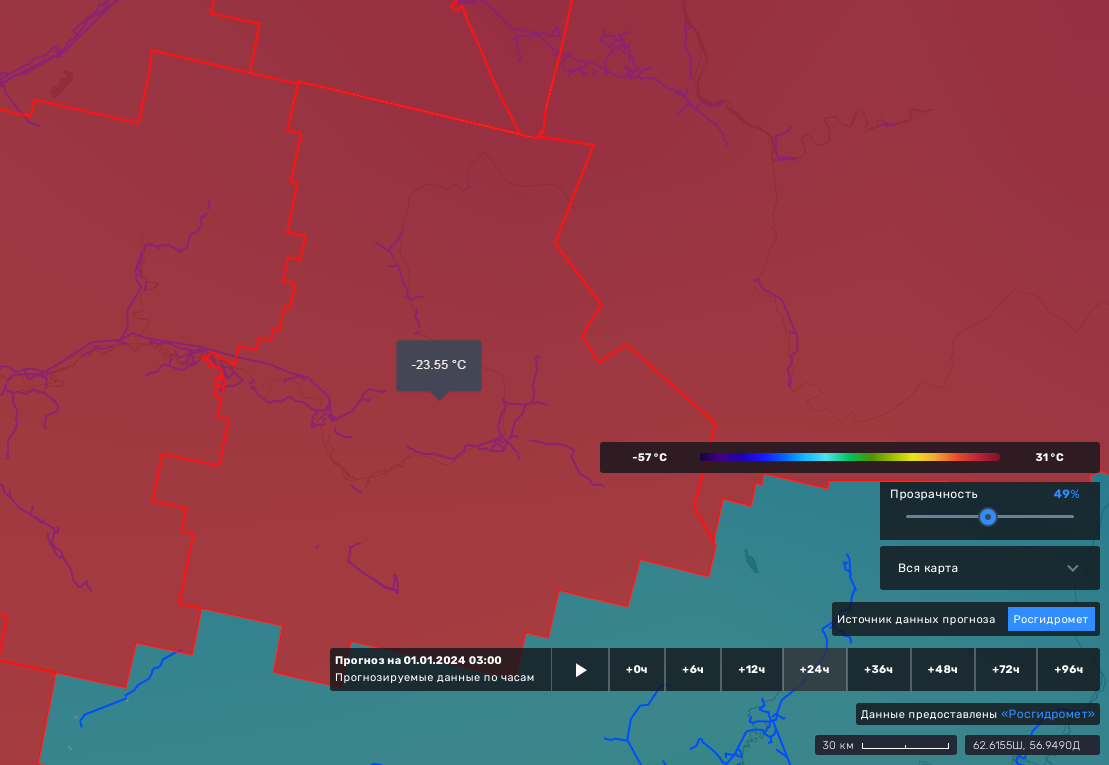 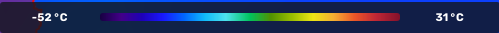 МО МР Усть-Куломский
Условные обозначения
Температура воздуха
- линии электропередач
ГУ МЧС России по Республике Коми
АРМ №9
12:15  28.12.2023
Исп. Уляшев Д.В.
Тел. 28-46-09
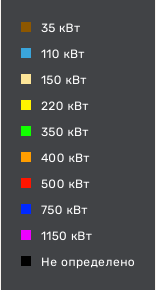 - Температура (УГМС), С
20
- порывы ветра (УГМС), м/с
15
- кол-во домов /населения
- прогноз нарушения ЛЭП (УГМС)
19/330
- износ электроэнергетических систем
- протяженность ЛЭП/ТП (шт.)
321/20
60%
- муниципальное образование
Город
Исх. № 1779-2-4-1 от 28.12.2023
ИНФОРМАЦИОННЫЕ МАТЕРИАЛЫ ПО ТЕМПЕРАТУРНОМУ РЕЖИМУ
НА ТЕРРИТОРИИ МО МР «КОРТКЕРОССКИЙ» РЕСПУБЛИКИ КОМИ
(РИСК НАРУШЕНИЯ ЭЛЕКТРОСНАБЖЕНИЯ НА 31.12.2023-06.01.2024)
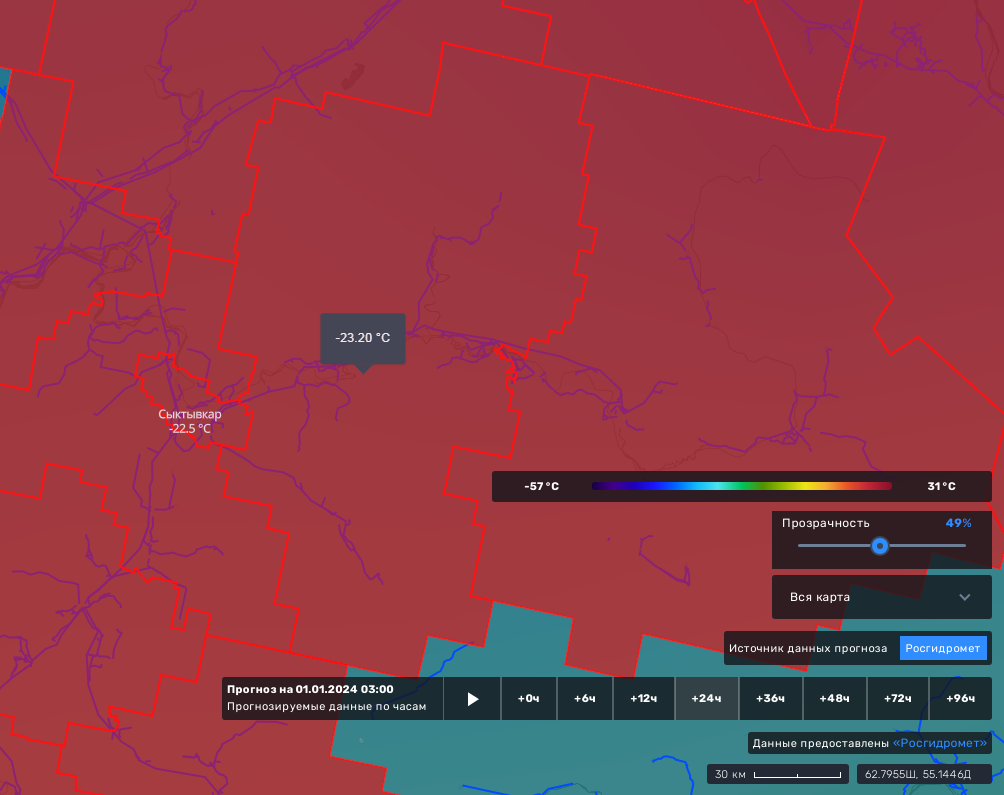 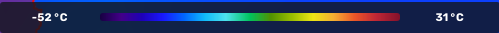 МО МР Корткеросский
Условные обозначения
Температура воздуха
- линии электропередач
ГУ МЧС России по Республике Коми
АРМ №9
12:15  28.12.2023
Исп. Уляшев Д.В.
Тел. 28-46-09
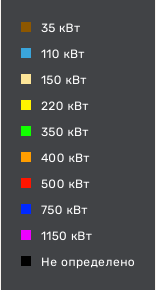 - Температура (УГМС), С
20
- порывы ветра (УГМС), м/с
15
- кол-во домов /населения
- прогноз нарушения ЛЭП (УГМС)
19/330
- износ электроэнергетических систем
- протяженность ЛЭП/ТП (шт.)
321/20
60%
- муниципальное образование
Город
Исх. № 1779-2-4-1 от 28.12.2023
ИНФОРМАЦИОННЫЕ МАТЕРИАЛЫ ПО ТЕМПЕРАТУРНОМУ РЕЖИМУ
НА ТЕРРИТОРИИ МО ГО «СЫКТЫВКАР» РЕСПУБЛИКИ КОМИ
(РИСК НАРУШЕНИЯ ЭЛЕКТРОСНАБЖЕНИЯ НА 31.12.2023-06.01.2024)
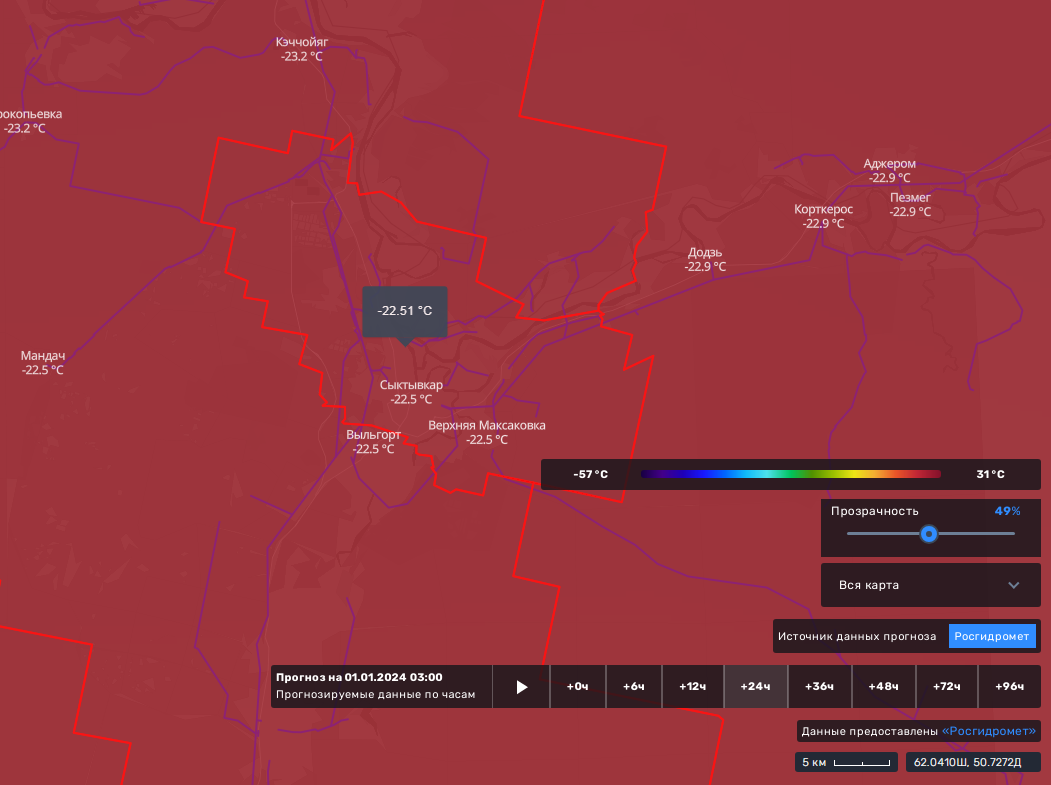 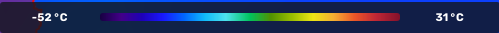 МО ГО Сыктывкар
Условные обозначения
Температура воздуха
- линии электропередач
ГУ МЧС России по Республике Коми
АРМ №9
12:15  28.12.2023
Исп. Уляшев Д.В.
Тел. 28-46-09
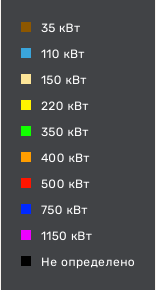 - Температура (УГМС), С
20
- порывы ветра (УГМС), м/с
15
- кол-во домов /населения
- прогноз нарушения ЛЭП (УГМС)
19/330
- износ электроэнергетических систем
- протяженность ЛЭП/ТП (шт.)
321/20
60%
- муниципальное образование
Город
Исх. № 1779-2-4-1 от 28.12.2023
ИНФОРМАЦИОННЫЕ МАТЕРИАЛЫ ПО ТЕМПЕРАТУРНОМУ РЕЖИМУ 
НА ТЕРРИТОРИИ МО МР «СЫКТЫВДИНСКИЙ» РЕСПУБЛИКИ КОМИ
(РИСК НАРУШЕНИЯ ЭЛЕКТРОСНАБЖЕНИЯ НА 31.12.2023-06.01.2024)
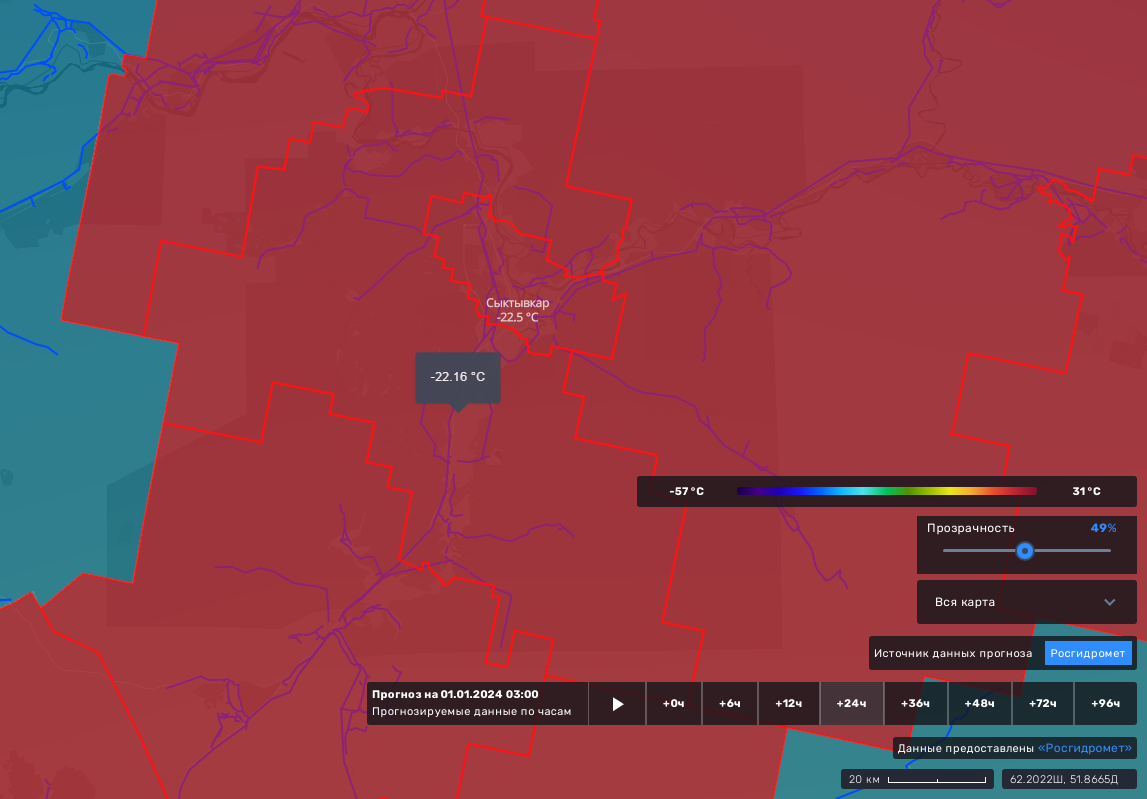 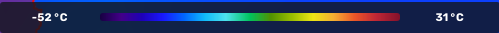 МО МР Сыктывдинский
Условные обозначения
Температура воздуха
- линии электропередач
ГУ МЧС России по Республике Коми
АРМ №9
12:15  28.12.2023
Исп. Уляшев Д.В.
Тел. 28-46-09
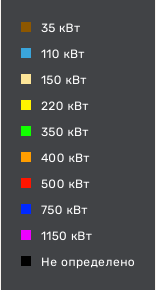 - Температура (УГМС), С
20
- порывы ветра (УГМС), м/с
15
- кол-во домов /населения
- прогноз нарушения ЛЭП (УГМС)
19/330
- износ электроэнергетических систем
- протяженность ЛЭП/ТП (шт.)
321/20
60%
- муниципальное образование
Город
Исх. № 1779-2-4-1 от 28.12.2023
ИНФОРМАЦИОННЫЕ МАТЕРИАЛЫ ПО ТЕМПЕРАТУРНОМУ РЕЖИМУ 
НА ТЕРРИТОРИИ МО МР «СЫСОЛЬСКИЙ» РЕСПУБЛИКИ КОМИ
(РИСК НАРУШЕНИЯ ЭЛЕКТРОСНАБЖЕНИЯ НА 31.12.2023-06.01.2024)
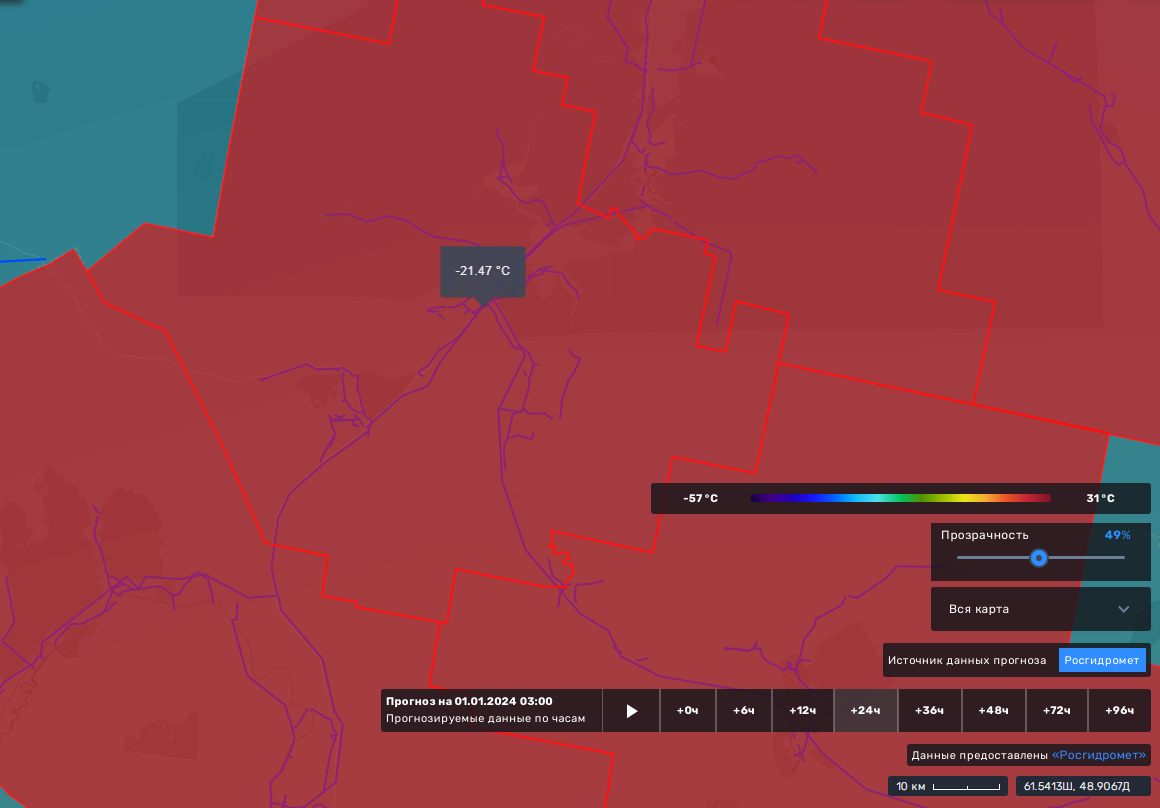 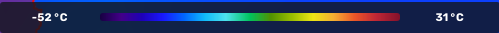 МО МР Сысольский
Условные обозначения
Температура воздуха
- линии электропередач
ГУ МЧС России по Республике Коми
АРМ №9
12:15  28.12.2023
Исп. Уляшев Д.В.
Тел. 28-46-09
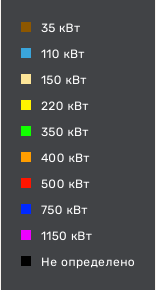 - Температура (УГМС), С
20
- порывы ветра (УГМС), м/с
15
- кол-во домов /населения
- прогноз нарушения ЛЭП (УГМС)
19/330
- износ электроэнергетических систем
- протяженность ЛЭП/ТП (шт.)
321/20
60%
- муниципальное образование
Город
Исх. № 1779-2-4-1 от 28.12.2023
ИНФОРМАЦИОННЫЕ МАТЕРИАЛЫ ПО ТЕМПЕРАТУРНОМУ РЕЖИМУ 
НА ТЕРРИТОРИИ МО МР «ПРИЛУЗСКИЙ» РЕСПУБЛИКИ КОМИ
(РИСК НАРУШЕНИЯ ЭЛЕКТРОСНАБЖЕНИЯ НА 31.12.2023-06.01.2024)
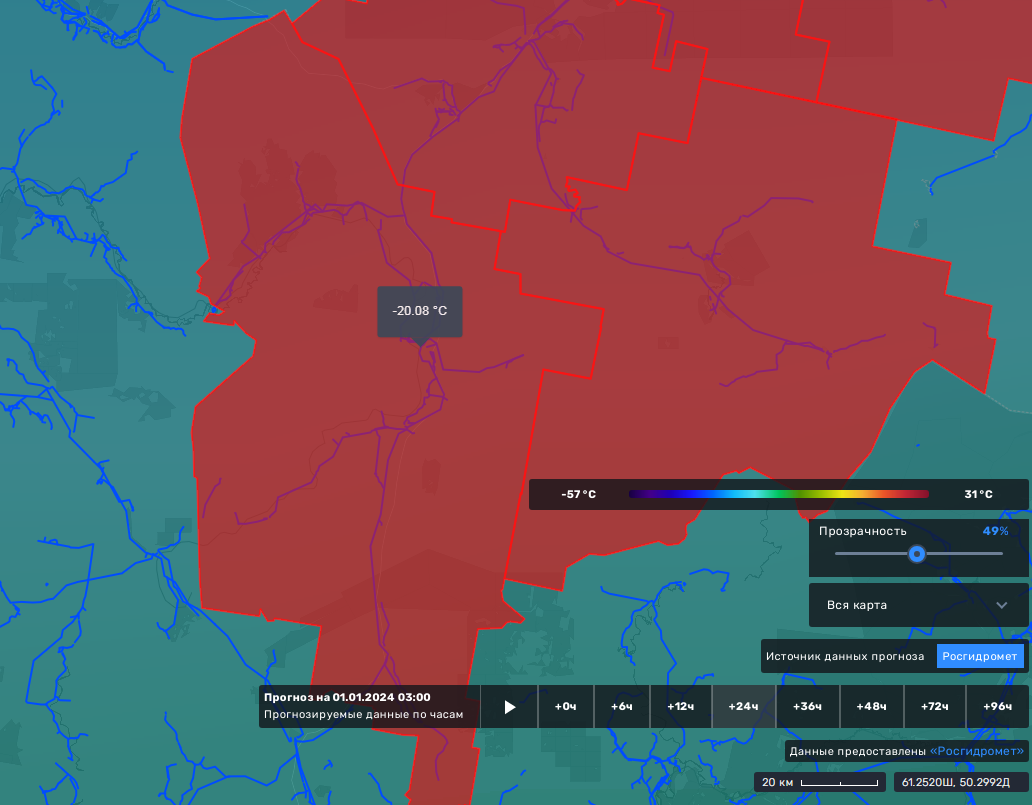 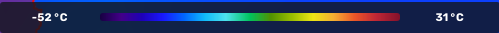 МО МР Прилузский
Условные обозначения
Температура воздуха
- линии электропередач
ГУ МЧС России по Республике Коми
АРМ №9
12:15  28.12.2023
Исп. Уляшев Д.В.
Тел. 28-46-09
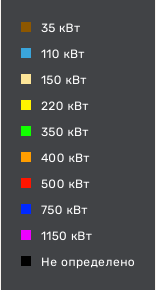 - Температура (УГМС), С
20
- порывы ветра (УГМС), м/с
15
- кол-во домов /населения
- прогноз нарушения ЛЭП (УГМС)
19/330
- износ электроэнергетических систем
- протяженность ЛЭП/ТП (шт.)
321/20
60%
- муниципальное образование
Город
Исх. № 1779-2-4-1 от 28.12.2023
ИНФОРМАЦИОННЫЕ МАТЕРИАЛЫ ПО ТЕМПЕРАТУРНОМУ РЕЖИМУ 
НА ТЕРРИТОРИИ МО МР «КОЙГОРОДСКИЙ» РЕСПУБЛИКИ КОМИ
(РИСК НАРУШЕНИЯ ЭЛЕКТРОСНАБЖЕНИЯ НА 31.12.2023-06.01.2024)
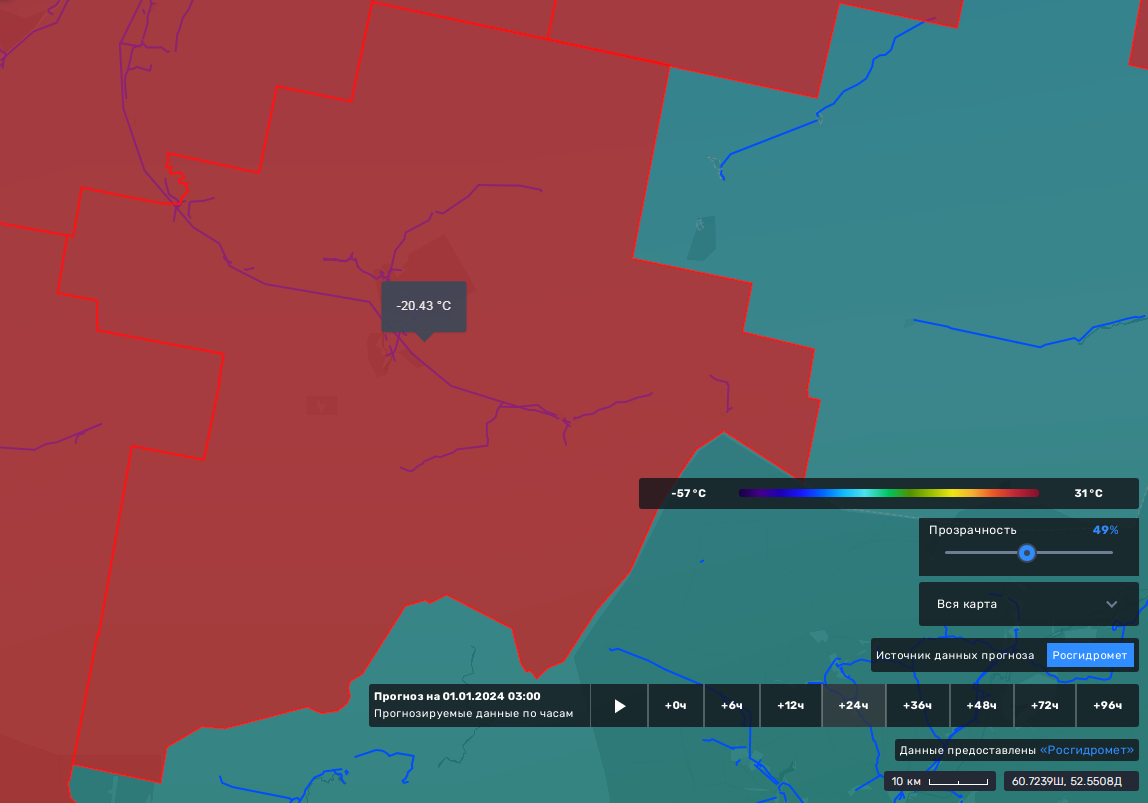 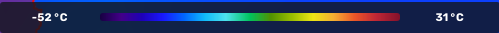 МО МР Койгородский
Условные обозначения
Температура воздуха
- линии электропередач
ГУ МЧС России по Республике Коми
АРМ №9
12:15  28.12.2023
Исп. Уляшев Д.В.
Тел. 28-46-09
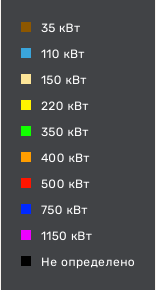 - Температура (УГМС), С
20
- порывы ветра (УГМС), м/с
15
- кол-во домов /населения
- прогноз нарушения ЛЭП (УГМС)
19/330
- износ электроэнергетических систем
- протяженность ЛЭП/ТП (шт.)
321/20
60%
- муниципальное образование
Город
Исх. № 1779-2-4-1 от 28.12.2023
ИНФОРМАЦИОННЫЕ МАТЕРИАЛЫ ПО ТЕМПЕРАТУРНОМУ РЕЖИМУ 
НА ТЕРРИТОРИИ МО МР «УСТЬ-ВЫМСКИЙ» РЕСПУБЛИКИ КОМИ
(РИСК НАРУШЕНИЯ ЭЛЕКТРОСНАБЖЕНИЯ НА 31.12.2023-06.01.2024)
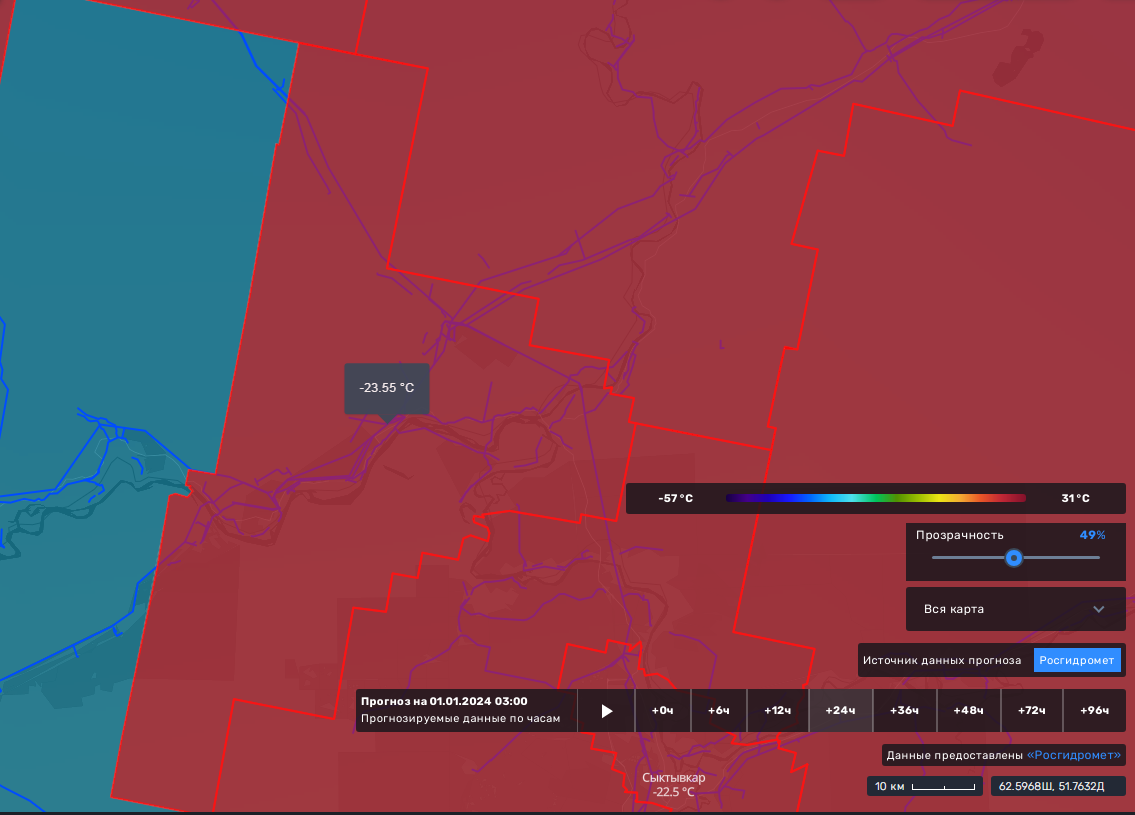 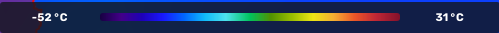 МО МР Усть-Вымский
Условные обозначения
Температура воздуха
- линии электропередач
ГУ МЧС России по Республике Коми
АРМ №9
12:15  28.12.2023
Исп. Уляшев Д.В.
Тел. 28-46-09
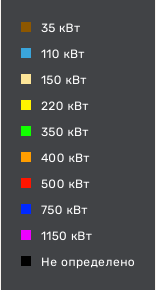 - Температура (УГМС), С
20
- порывы ветра (УГМС), м/с
15
- кол-во домов /населения
- прогноз нарушения ЛЭП (УГМС)
19/330
- износ электроэнергетических систем
- протяженность ЛЭП/ТП (шт.)
321/20
60%
- муниципальное образование
Город